Mizica
DZ Izotech str. 7
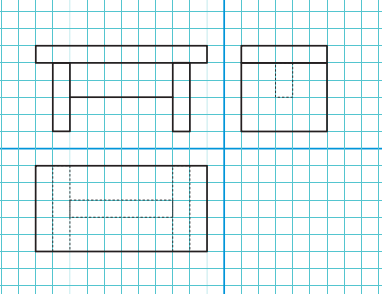 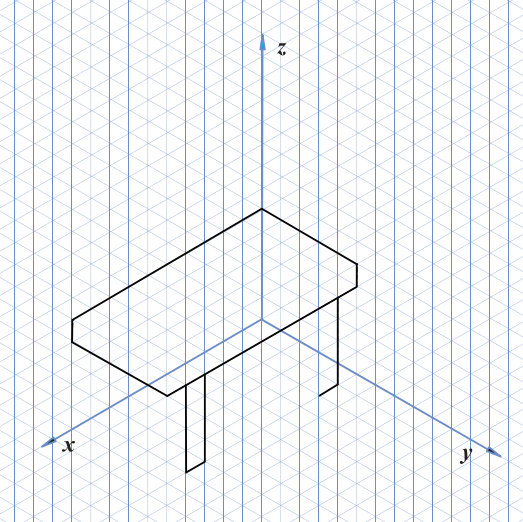 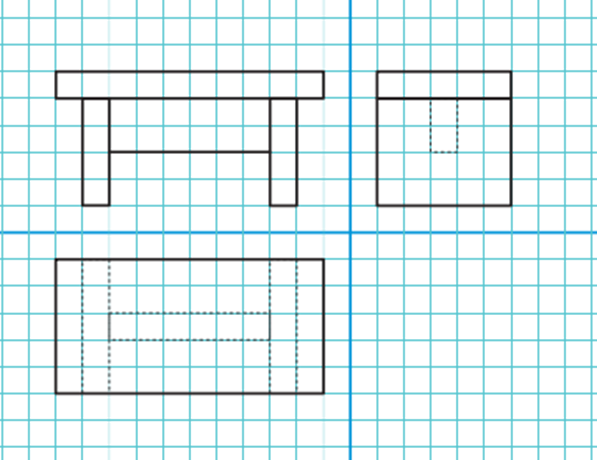 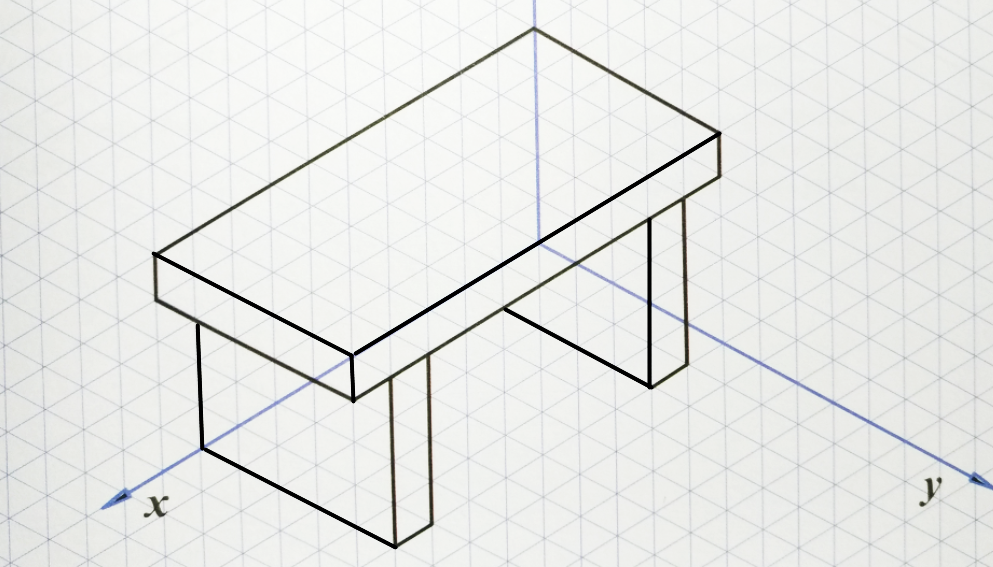 Poenostavljena 3-D slika mizice, ki je razumljiva vsem učencem.
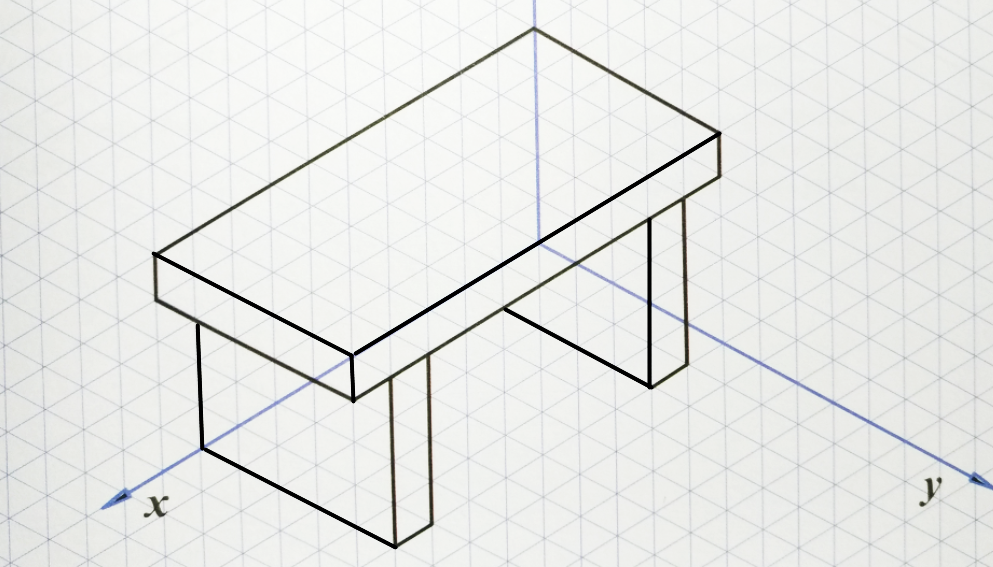 Poenostavljena 3-D slika mizice, ki je razumljiva vsem učencem.
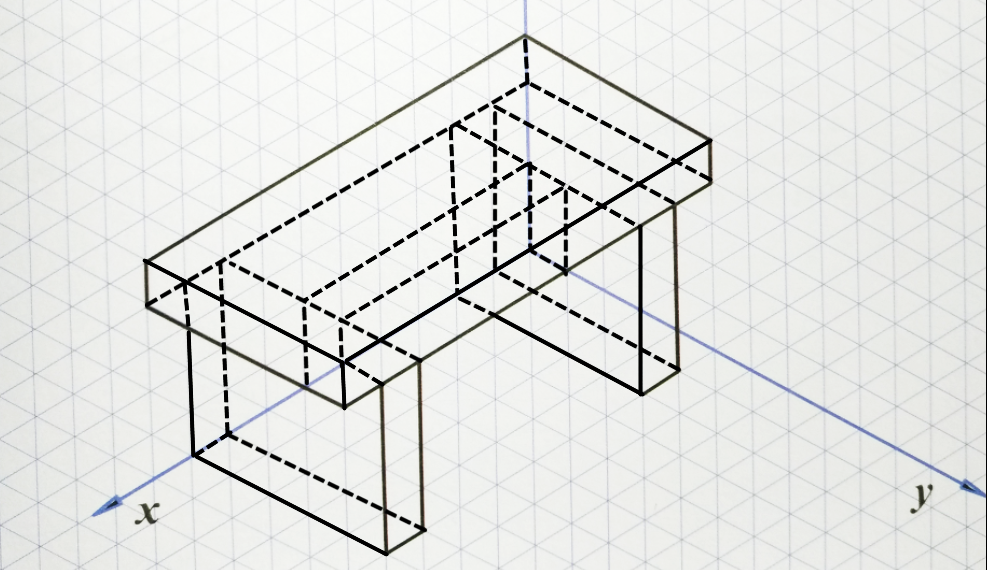 Tehnično pravilna slika mizice 
v izometrični projekciji